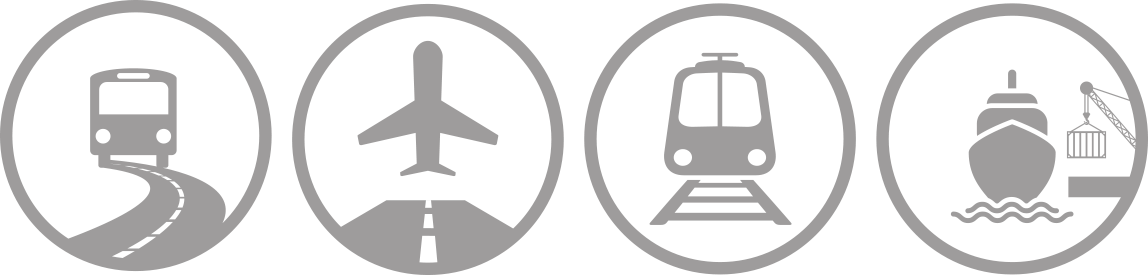 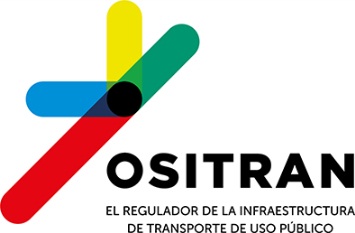 Igualdad de Género
En CIFRAS
(Actualizada hasta el 31 de octubre)
Jefatura de Gestión de Recursos Humanos
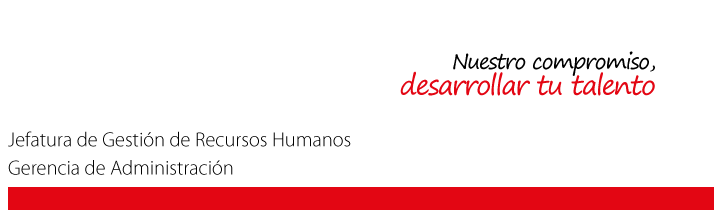 PEA OSITRAN POR VÍNCULO
142
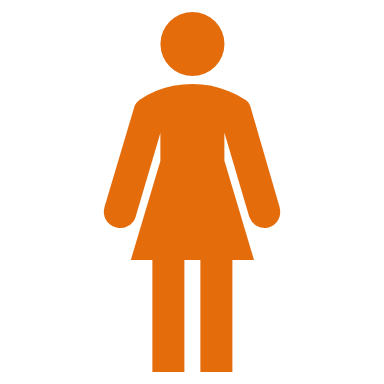 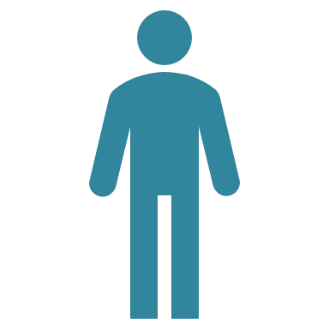 193
42% SON MUJERES
335 LSC/CAS/CAP/PRAC
Indicadores de Recursos Humanos
Comité de Igualdad de Género – LB
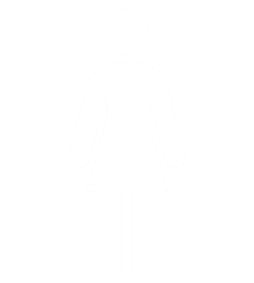 55% de Millenials de Ositrán son mujeres
Indicadores de Recursos Humanos
Comité de Igualdad de Género – LB
139 CAP
175 CAS
20 PRAC
Fuente: BD JGRH 
Elaborado por: Comité de Igualdad de Género del OSITRAN
Indicadores de Recursos Humanos
Comité de Igualdad de Género – LB
GA: 51% Mujeres – 49% Hombres
Fuente: BD JGRH 
Elaborado por: Comité de Igualdad de Género del OSITRAN
Indicadores de Recursos Humanos
Comité de Igualdad de Género - LB
55% son mujeres en GG
65% son mujeres en la PD
No incluye vacantes
Fuente: BD JGRH 
Elaborado por: Comité de Igualdad de Género del OSITRAN
Indicadores de Recursos Humanos
Comité de Igualdad de Género - LB
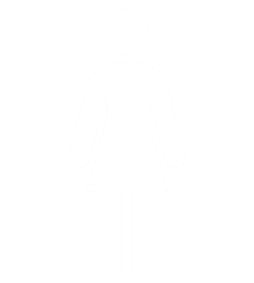 28%
75%
56%
43%
27%
No incluye vacantes
SP-DS
SP-EJ
EC
SP-ES
SP-AP
Indicadores de Recursos Humanos
Comité de Igualdad de Género - LB
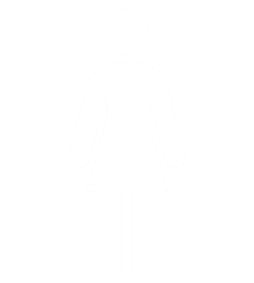 36%
50%
No incluye vacantes
SP-AP
SP-ES
Indicadores de Recursos Humanos
Comité de Igualdad de Género - LB
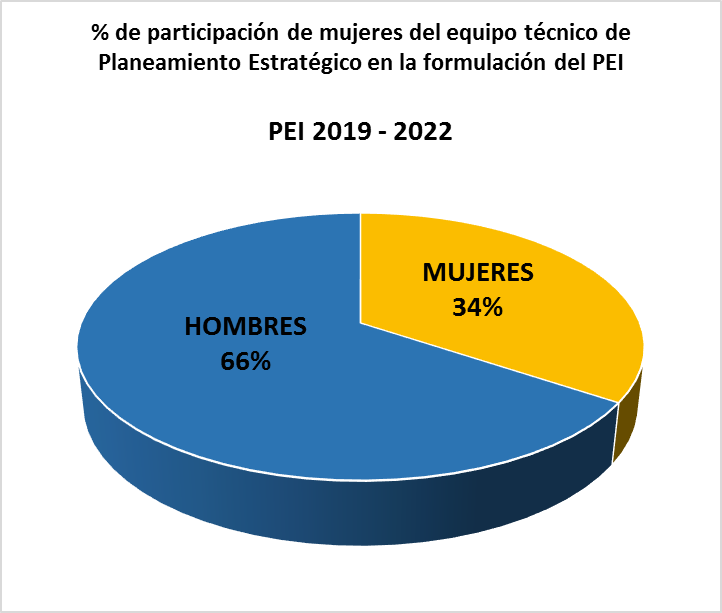 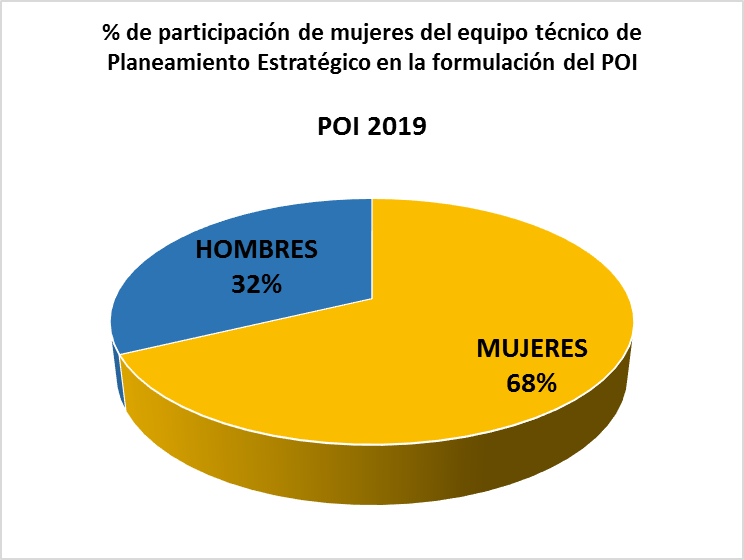 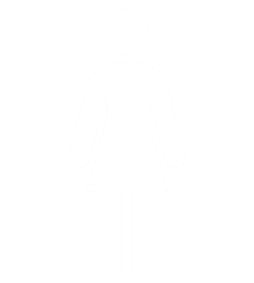 68%
34%
No incluye vacantes
PEI 2019 - 2022
POI 2019
Indicadores de Recursos Humanos
Comité de Igualdad de Género – LB
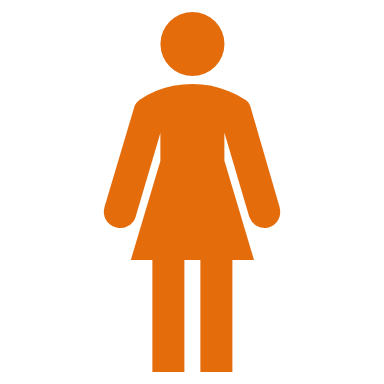 1
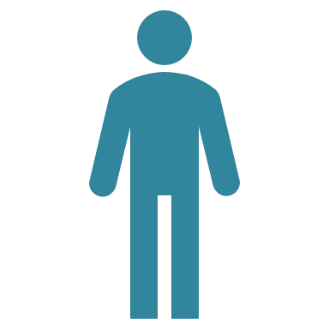 1
ALTA DIRECCIÓN
Indicadores de Recursos Humanos
Comité de Igualdad de Género – LB
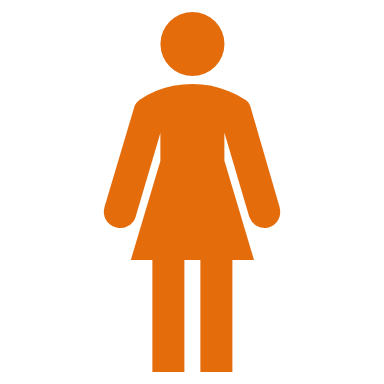 2
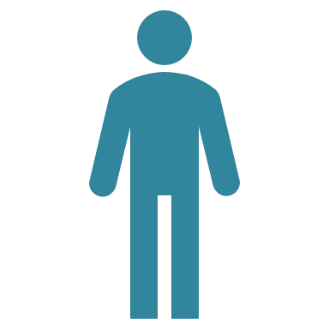 6
GERENTES
Indicadores de Recursos Humanos
Comité de Igualdad de Género – LB
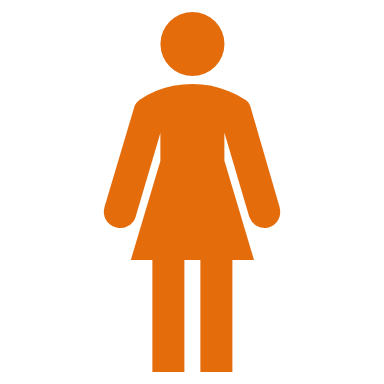 6
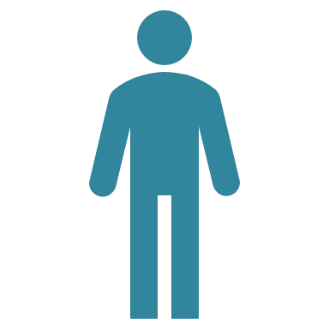 15
JEFES
Indicadores de Recursos Humanos
Comité de Igualdad de Género – LB
S/ 8,534
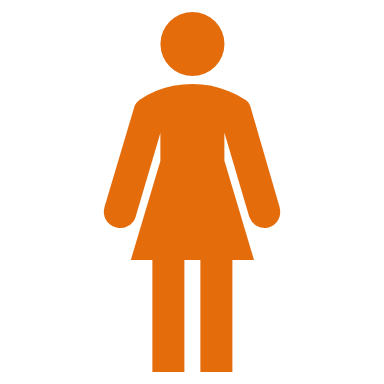 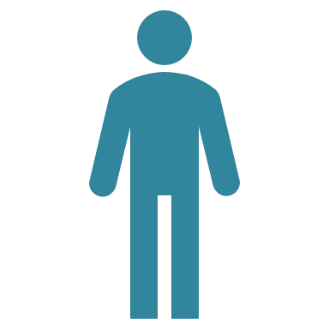 S/ 9,778
PROMEDIO SALARIO
Indicadores de Recursos Humanos
Comité de Igualdad de Género - LB
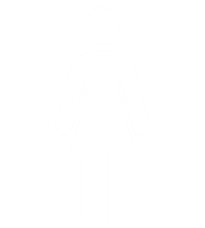 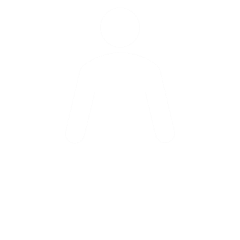 33% Ganan más de  S/ 10,000
67% Ganan más de  S/ 10,000
No incluye vacantes
Fuente: BD JGRH 
Elaborado por: Comité de Igualdad de Género del OSITRAN
Indicadores de Recursos Humanos
Comité de Igualdad de Género - LB
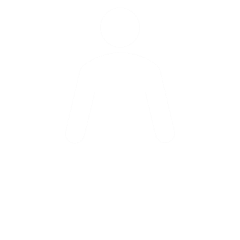 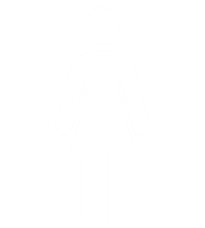 37% Ganan más de  S/ 9,500
63% Ganan más de S/ 9,500
No incluye vacantes
Fuente: BD JGRH 
Elaborado por: Comité de Igualdad de Género del OSITRAN
CEU OSITRAN 2019
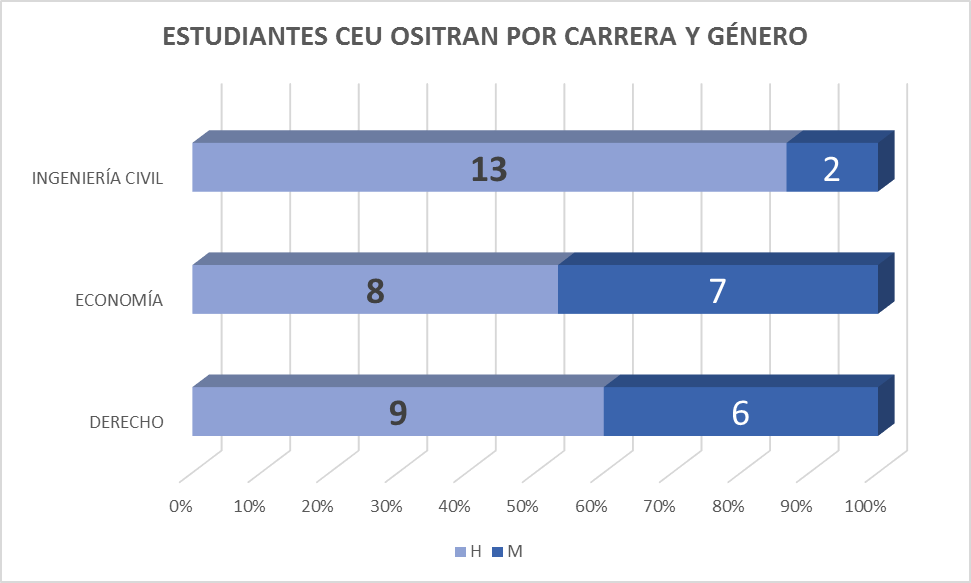 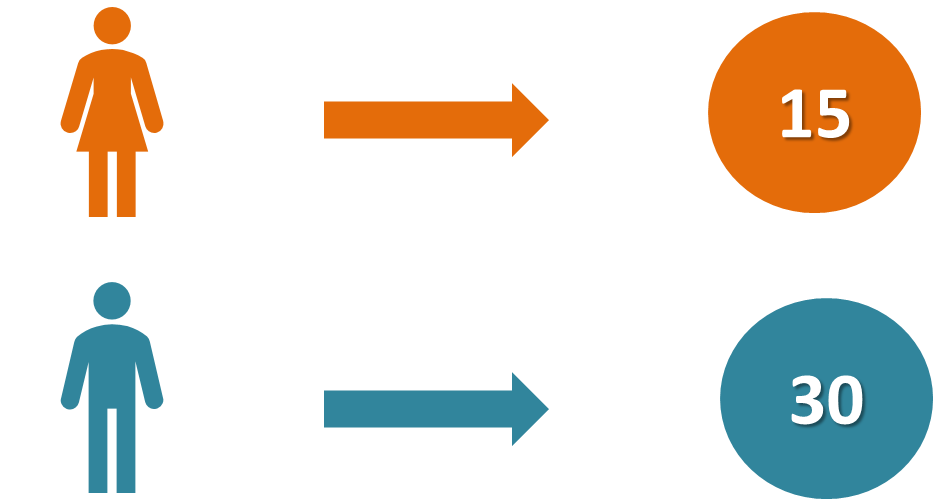 33% SON MUJERES
45 ESTUDIANTES DEL CEU OSITRAN 2019
CEU OSITRAN 2019
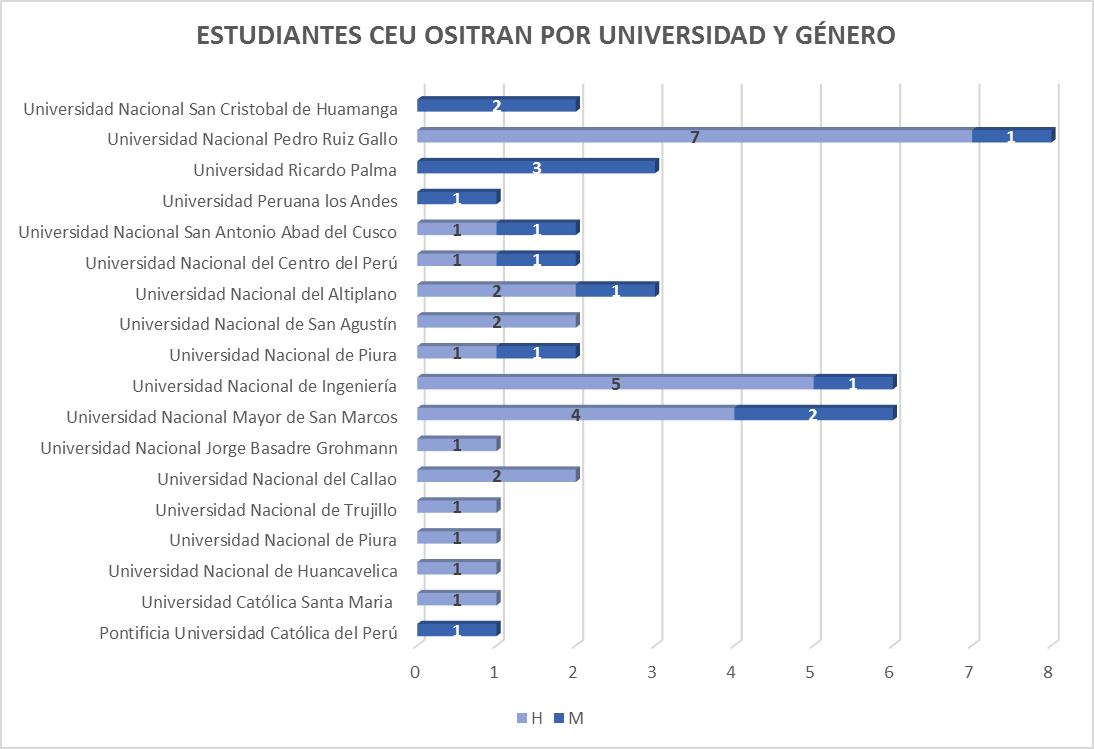 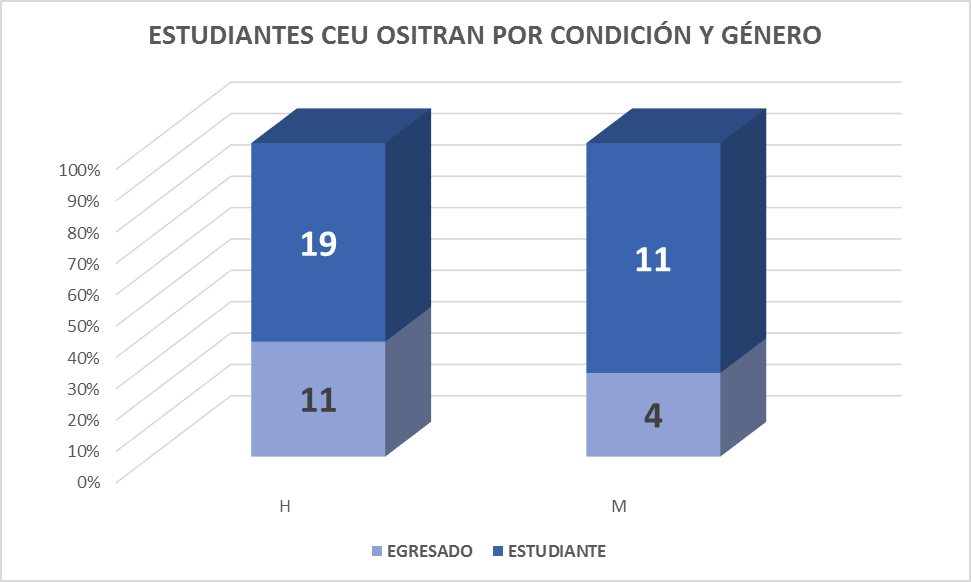 47% ESTUDIANTES MUJERES DEL CEU PROVIENE DE LIMA
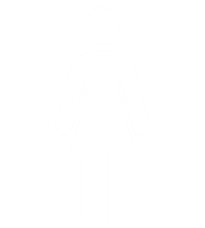 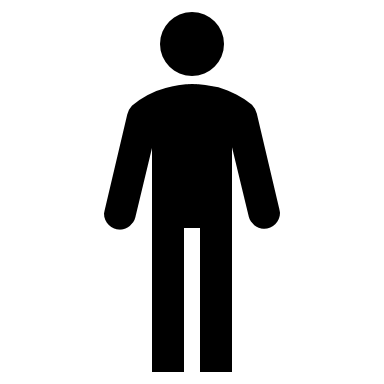 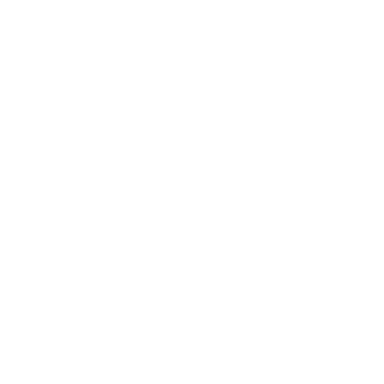 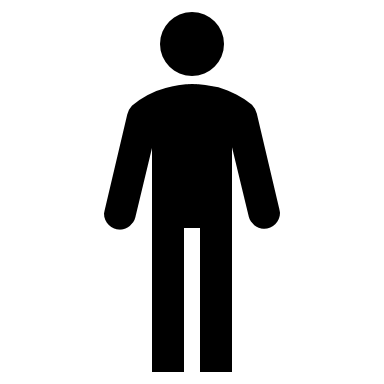 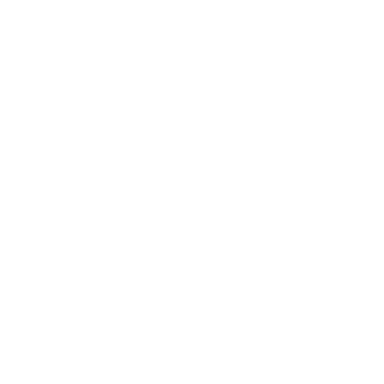 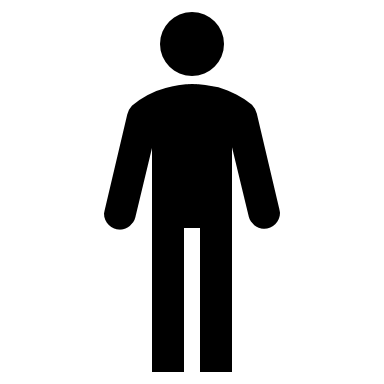 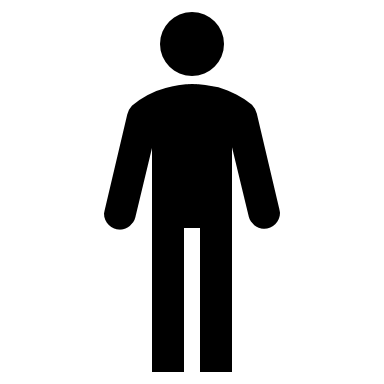 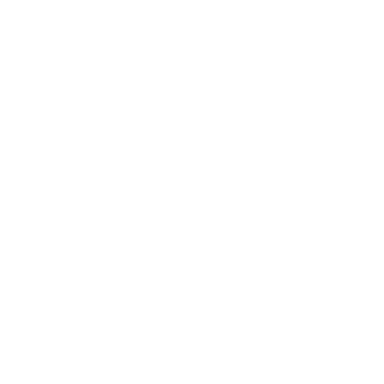 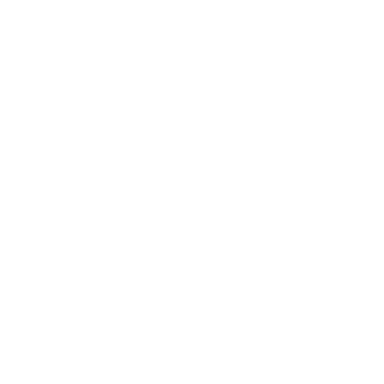 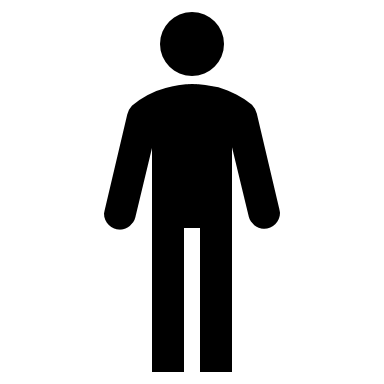 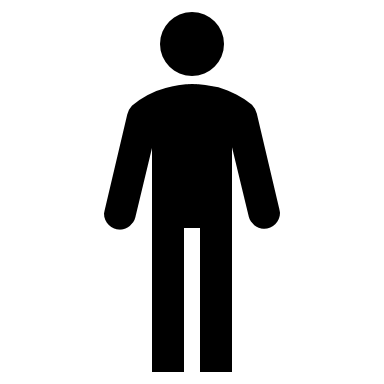 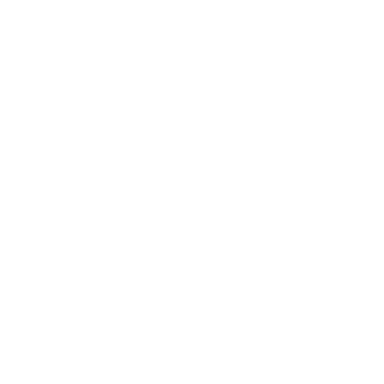 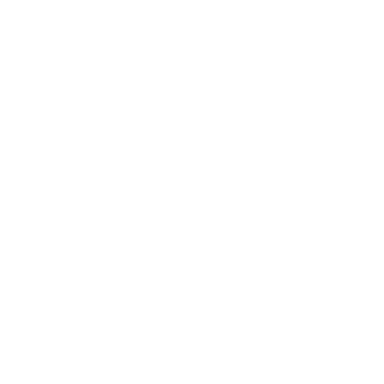 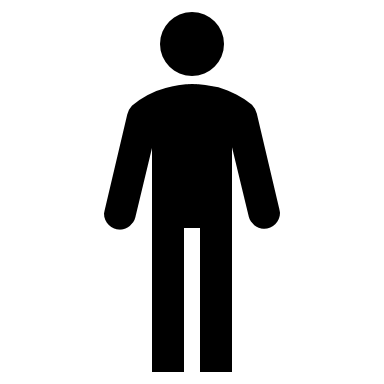 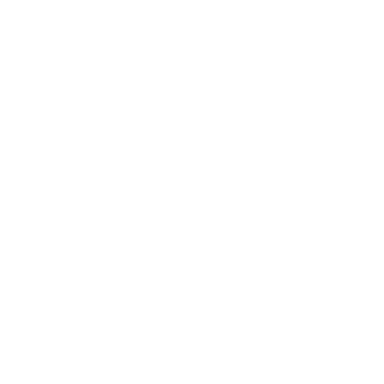 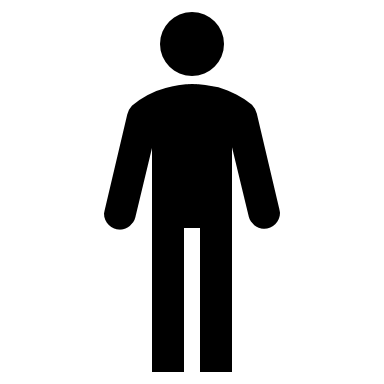 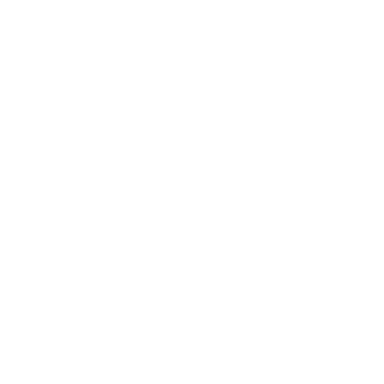 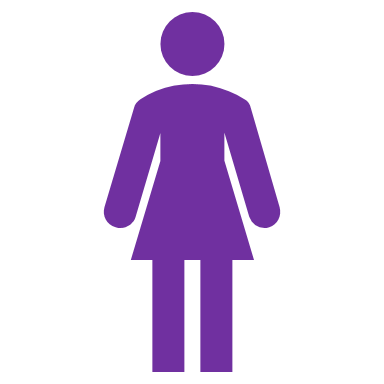 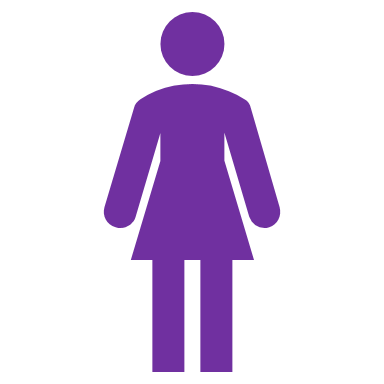 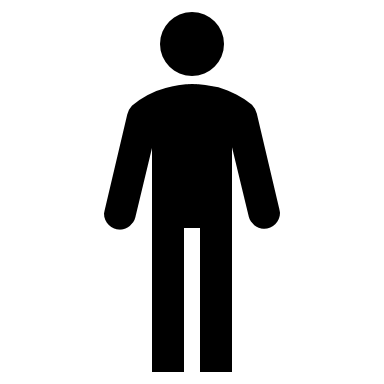 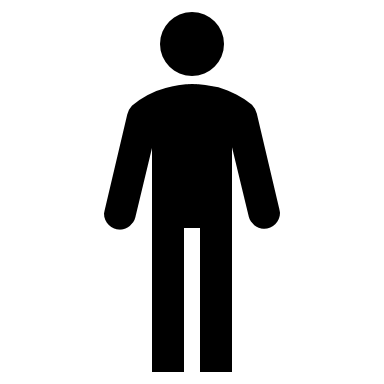 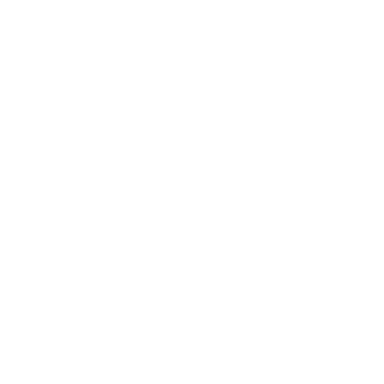 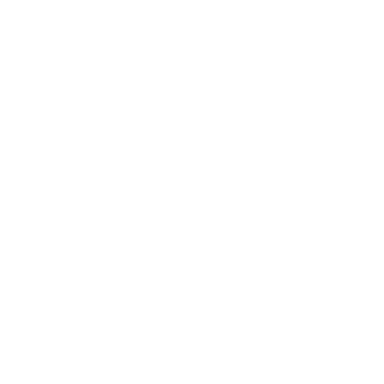 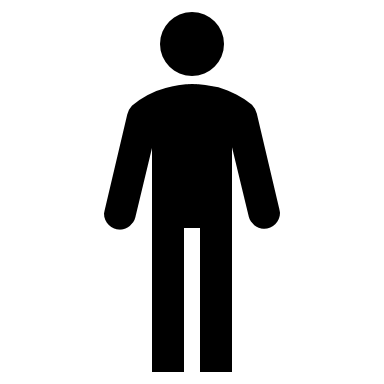 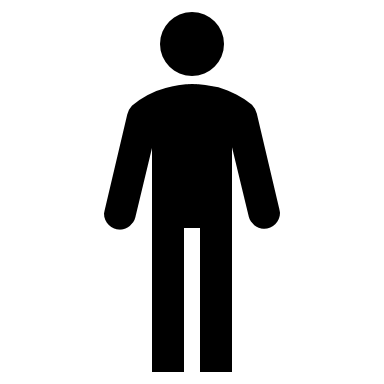